Lower Makefield TownshipBoard of Supervisors MeetingApril 2, 2025
Presented by:
Zelenkofske Axelrod LLC
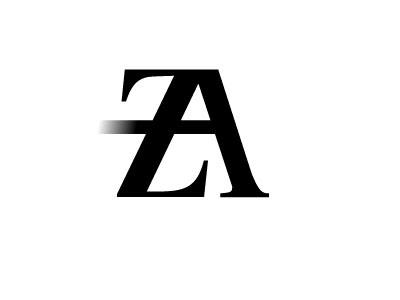 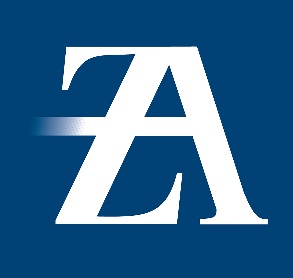 Lower Makefield Township2023 Audit
Audit Results
We are expressing an unmodified opinion on the financial statements.
The financial statements are fairly presented, in all material respects, in accordance with accounting principles generally accepted in the United States of America.
Management Letter (SAS 115) over:
Bank Reconciliations
Financial Reporting – Golf Fund
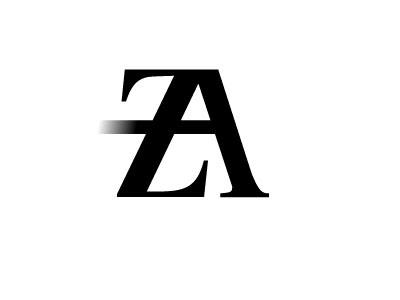 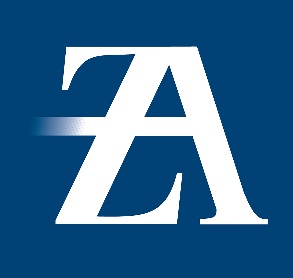 Lower Makefield Township2023 Audit
Financial Results
Governmental Activities - Net Position
Total Net Position of $100 million
Net investment in CA – $80.9 million
Restricted - $7.0 million
Unrestricted – $12.1 million
This is a $0.5 million decrease from the prior year
The Restricted Net Position is restricted for special revenue funds.
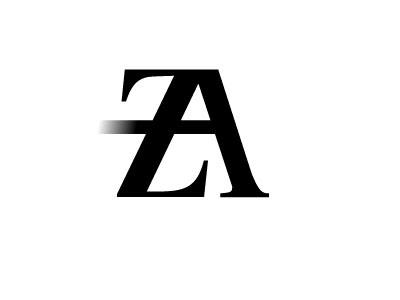 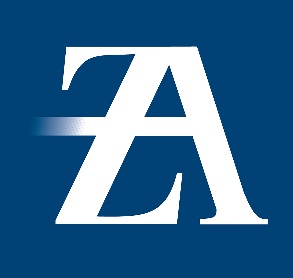 Lower Makefield Township2023 Audit
Financial Results
Business-Type Activities - Net Position
Total Net Position of $17.5 million
Net investment in CA – $14.3 million
Unrestricted – $3.2 million
This is a $2.8 million decrease from the prior year
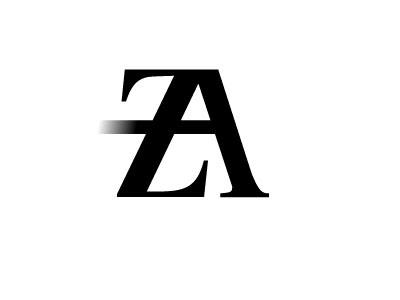 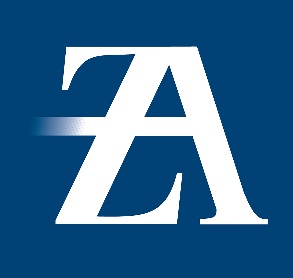 Lower Makefield Township2023 Audit
General Fund  
Total Fund Balance of $3.6 million – decrease of $1.1 million
Nonspendable - $63 thousand 
Unassigned - $3.6 million
Total Revenues were $14.6 million - $622 thousand over budget
Total Expenditures of $16.3 million - $200 thousand under budget
Excess of Revenues over Expenditures – ($1.7) million (Does not include $655K of Transfers In)
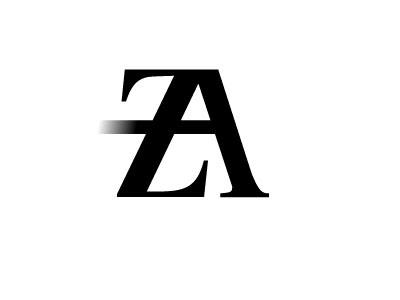 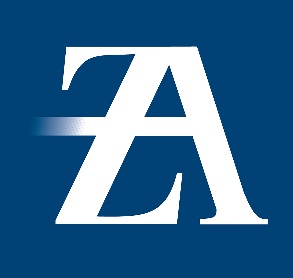 Lower Makefield Township2023 Audit
Sewer Fund  
Total Net Position of $3.3 million
Unassigned - $3.3 million
Change in Net Position 
Decrease of $2.3 million
Total Revenues of $300 thousand
Total Expenses of $2.6 million
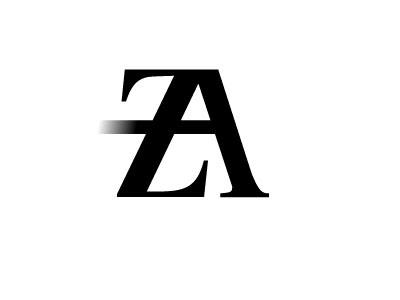 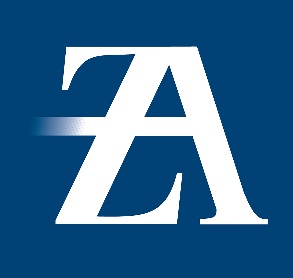 Lower Makefield Township2023 Audit
Community Pool Fund  
Total Net Position of $361 thousand
Net Investment in Capital Assets - $753 thousand
Unassigned – ($392) thousand 
Change in Net Position 
Decrease of $425 thousand
Total Revenues of $1.1 million
Total Expenses of $1.5 million (Includes Depreciation Expense)
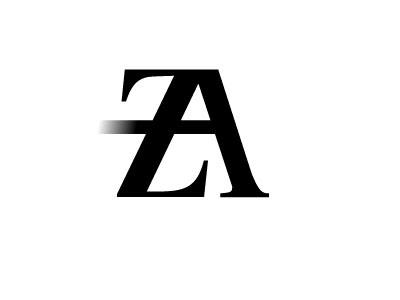 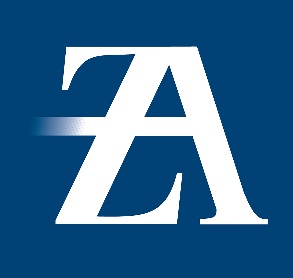 Lower Makefield Township2023 Audit
Golf Course Fund  
Total Net Position of $13.8 million
Net Investment in Capital Assets - $13.5 million
Unassigned – $231 thousand 
Change in Net Position 
Decrease of $73 thousand
Total Revenues of $4.1 million
Total Expenses and Transfers of $4.1 million
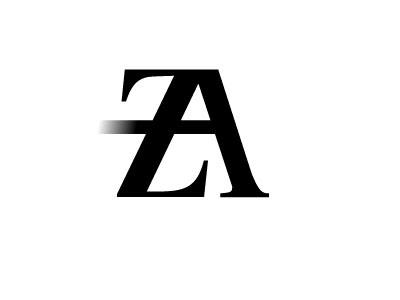 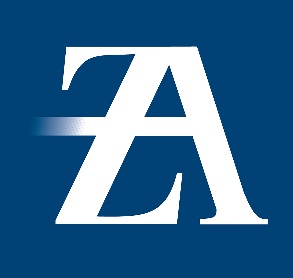 Questions
Please feel free to contact us if you have any further questions.
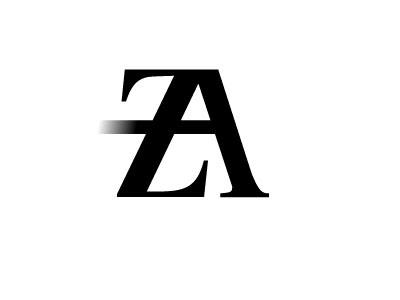 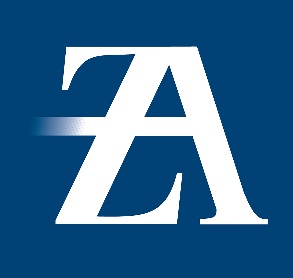